CS 4700:Foundations of  Artificial Intelligence
Bart Selman
selman@cs.cornell.edu

Module: Knowledge, Reasoning, and Planning

Logical Agents
Model Theoretic Semantics
Entailment and Proof Theory
R&N: Chapter 7
Logical agents:
     Agents with some representation of the
     complex knowledge about the world / its environment,
     and uses inference to derive new information from that 
     knowledge combined with new inputs (e.g. via perception).
Key issues:
	1- Representation of knowledge
             What form? Meaning / semantics?
	2- Reasoning and inference  processes
              Efficiency.
Knowledge-base Agents
Knowledge base = set of sentences in a formal language  representing facts about the world (*)
Key issues:
Representation of knowledge  knowledge base
Reasoning processes  inference/reasoning
(*) called Knowledge Representation (KR) language
Knowledge bases
Key aspects: 
How to add sentences to the knowledge base 
How to query the knowledge base

Both tasks may involve inference – i.e. how to derive new sentences from old sentences 

Logical agents – inference must obey the fundamental requirement that when one asks a question to the knowledge base, the answer should follow from what has been told to the knowledge base previously. (In other words the inference process should not “make things” up…)
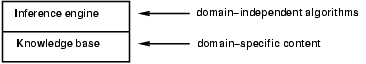 A simple knowledge-based agent
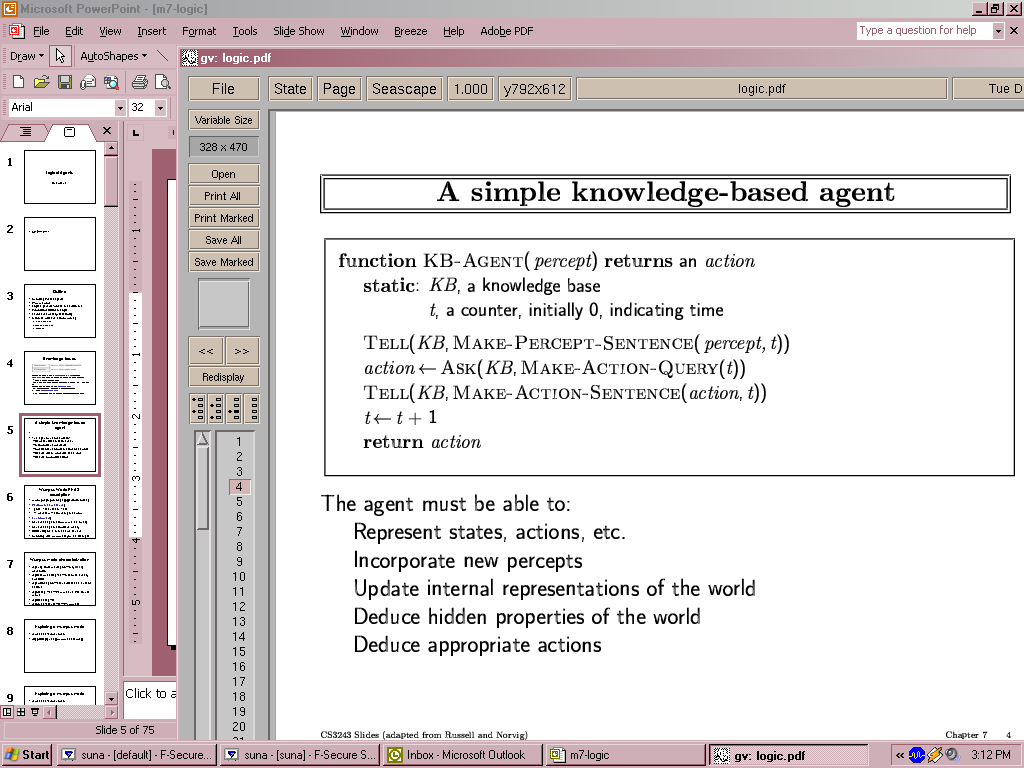 The agent must be able to:
Represent states, actions, etc.
Incorporate new percepts
Update internal representations of the world
Deduce hidden properties of the world
Deduce appropriate actions
KR language candidate: 
     logical language (propositional / first-order) combined
     with a logical inference mechanism

How close to human thought? (mental-models / Johnson-Laird).

What is “the language of thought”?


Why not use natural language (e.g. English)?
Greeks / Boole / Frege --- Rational thought: Logic?
We want clear syntax & semantics (well-defined
meaning), and, mechanism to infer new information.
Soln.: Use a formal language.
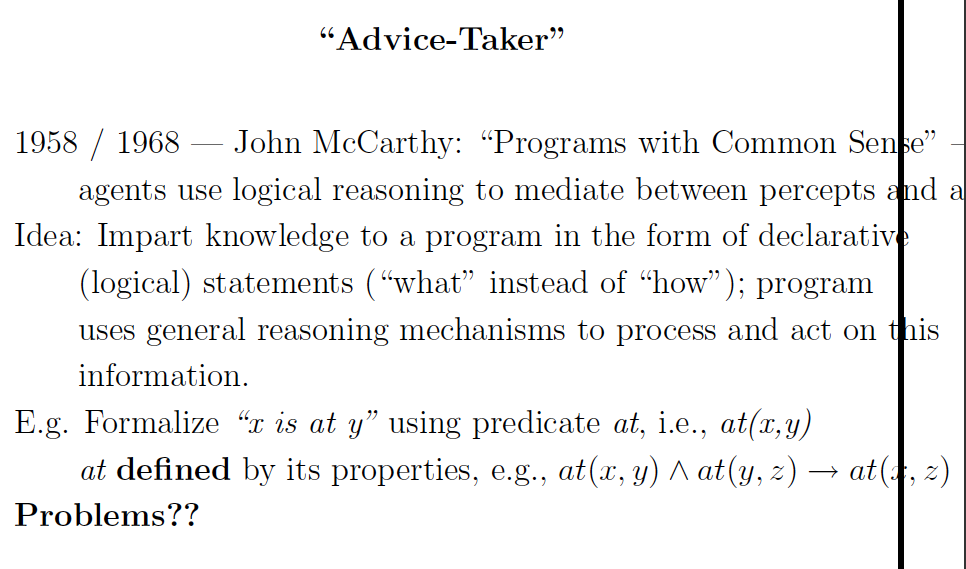 Consider: to-the-right-of(x,y)
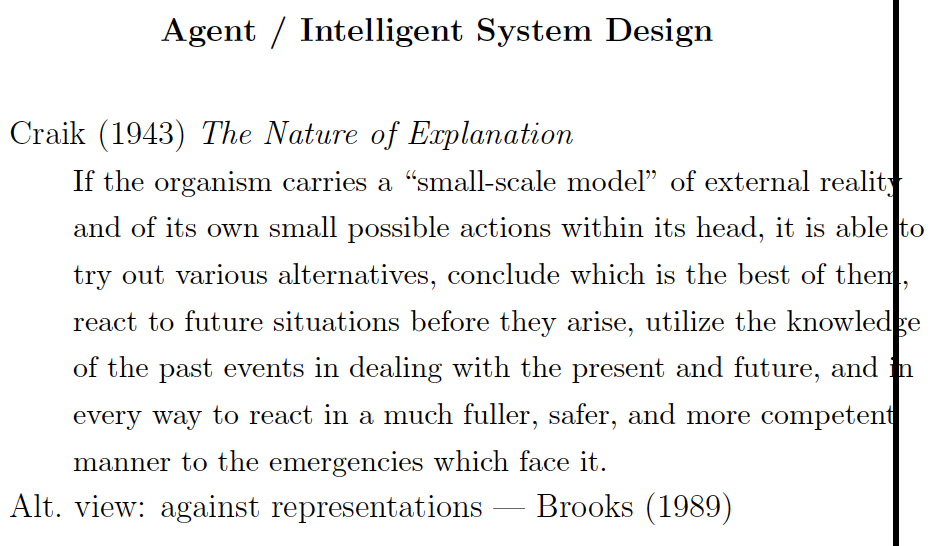 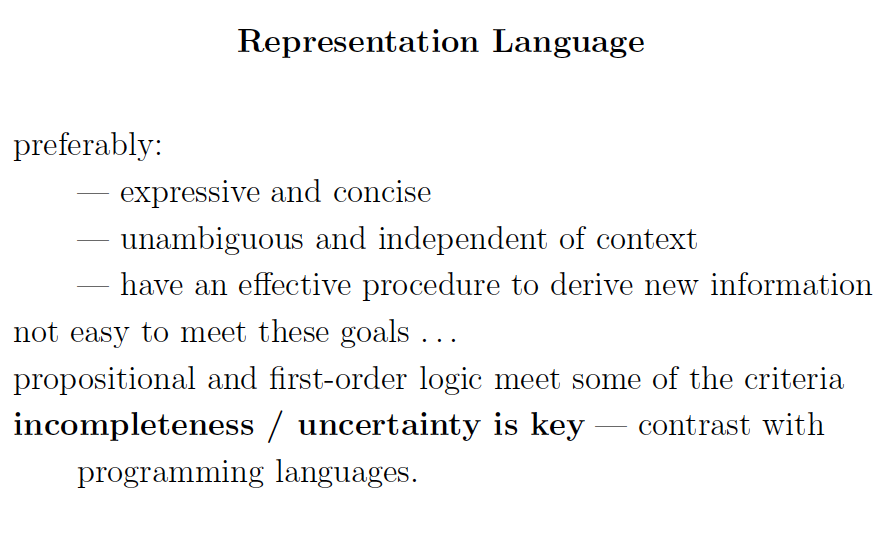 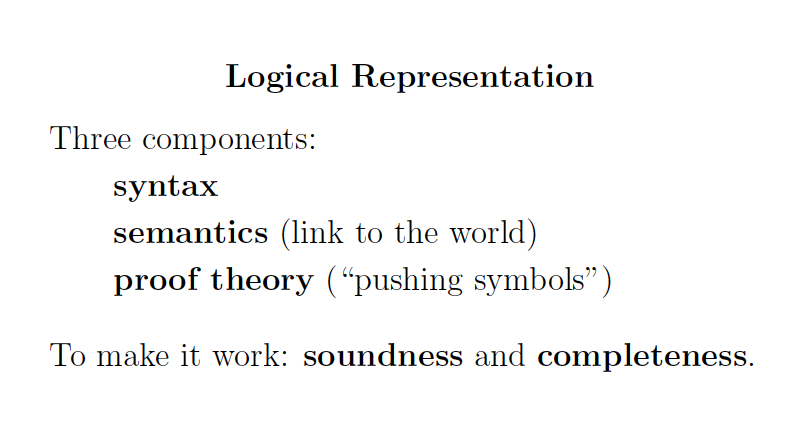 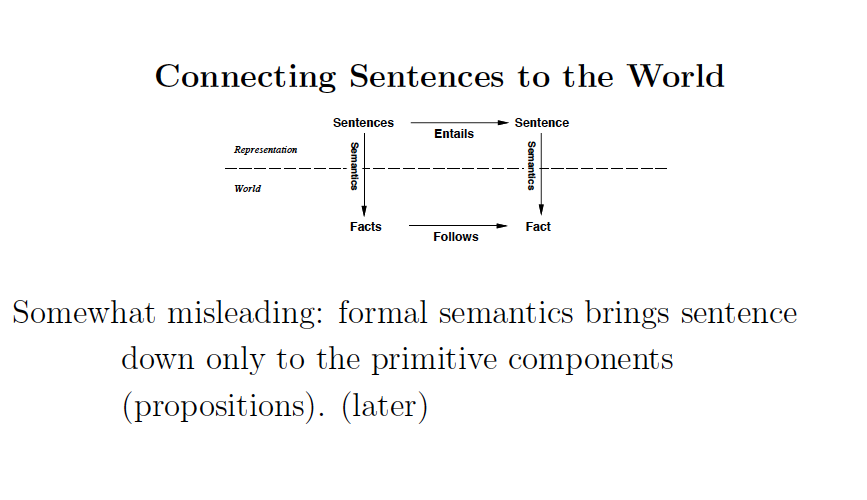 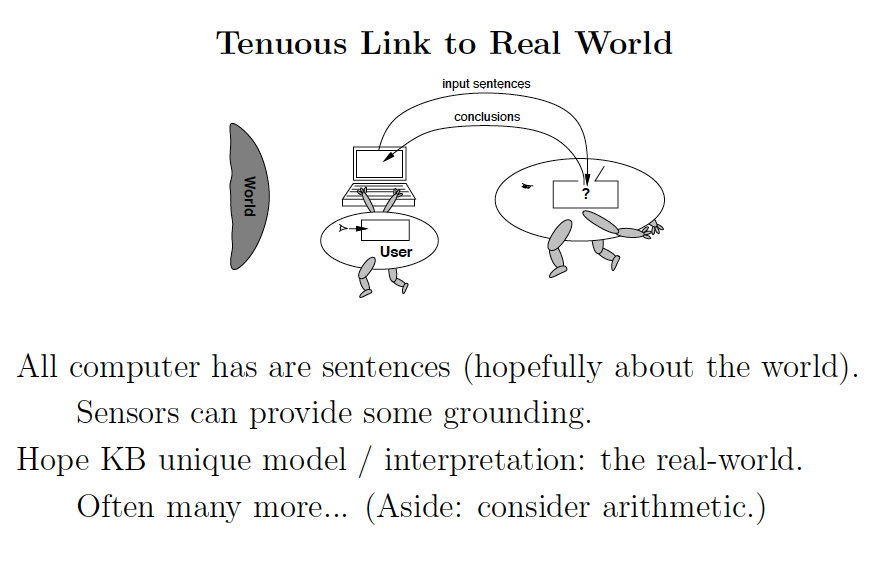 The “symbol grounding problem.”
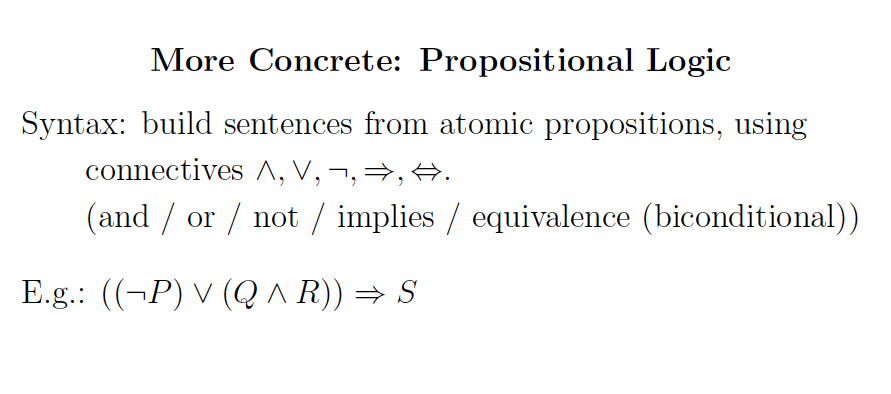 Semantics (as before)
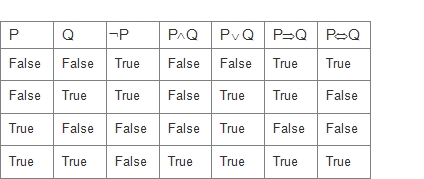 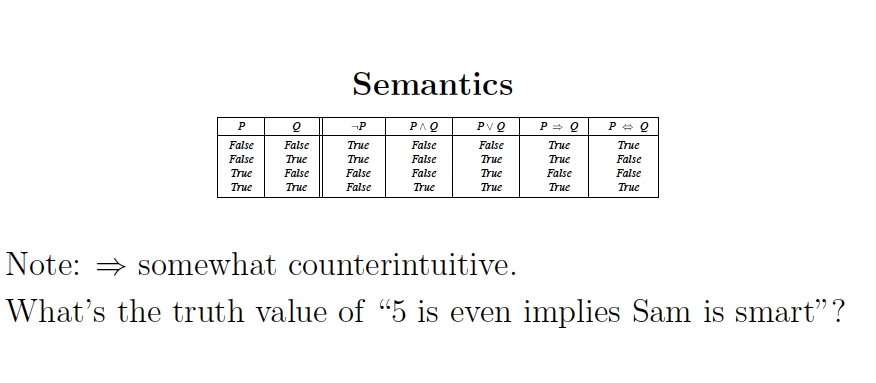 True!
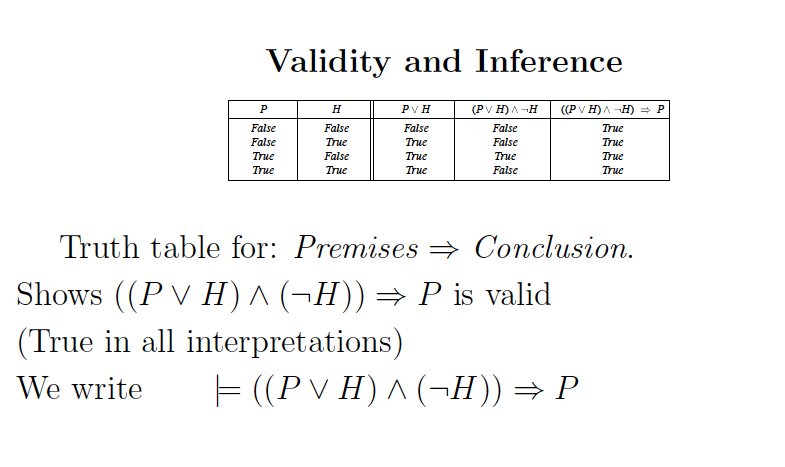 Logical validity / tautology.
Compositional semantics
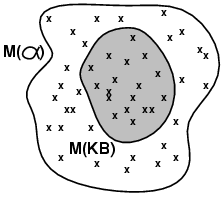 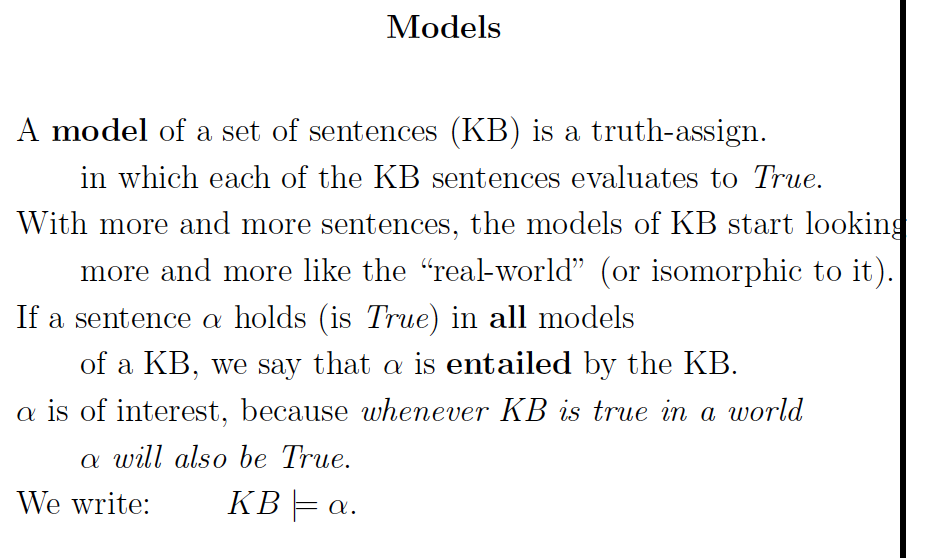 Note: KB defines exactly the set of worlds we are interested in.
I.e., our current knowledge about the world.
“KB entails \alpha”
I.e.:   Models(KB)        Models(      )
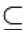 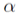 Observation about “language”
Possibly the key property of a language (both formal and natural) is that relatively short statements can capture exponentially large sets of possible situations (“worlds”).

This allows intelligent entities to communicate and think about the exponential set of possible future world trajectories and exponential sets of possible world states when we only have partial information.
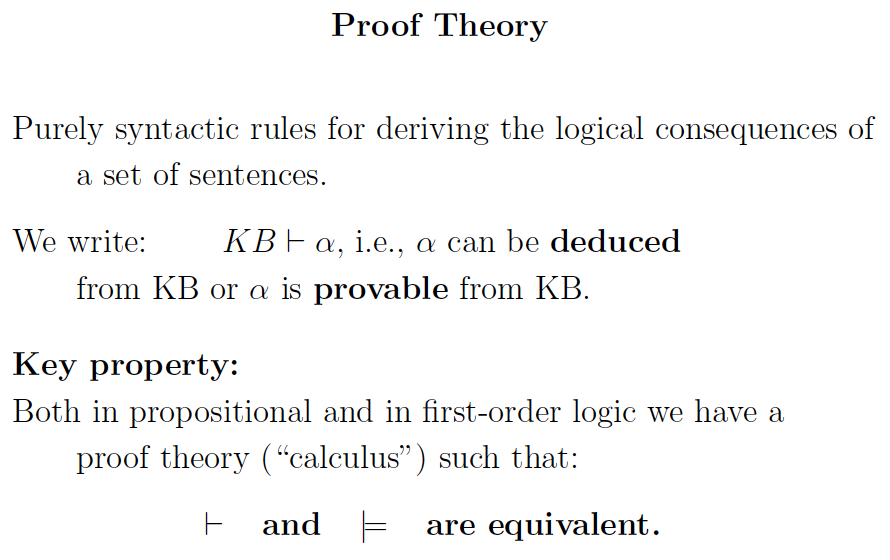 Example soon.
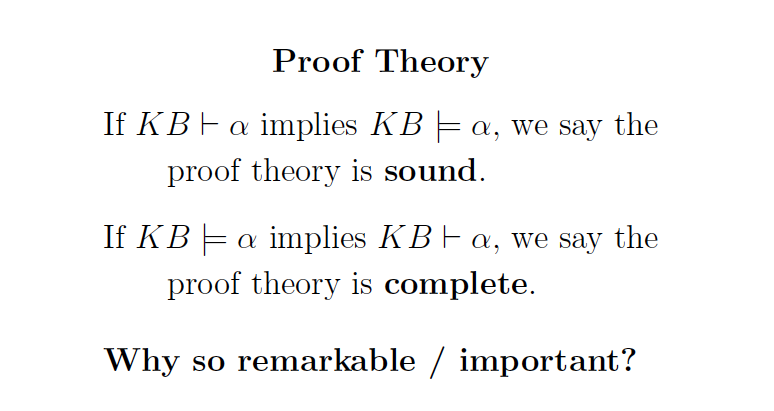 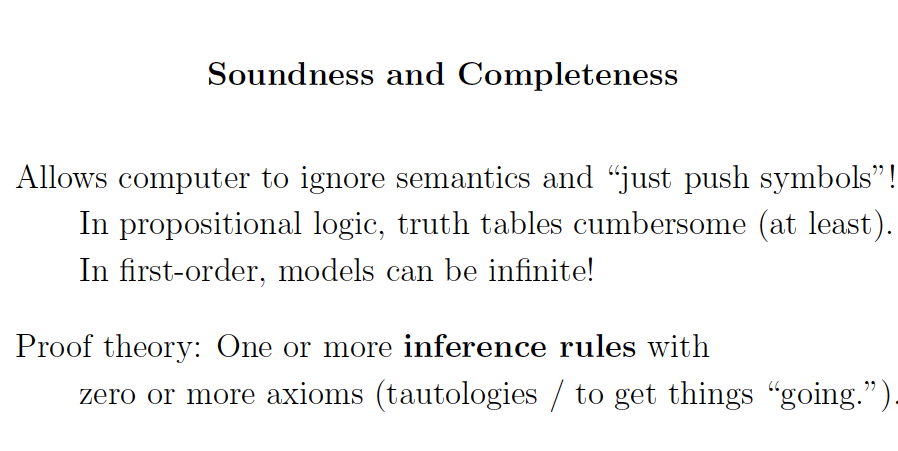 Note: (1) This was Aristotle’s original goal ---
Construct infallible arguments based purely
on the form of statements --- not on the “meaning”
of individual propositions.
(2) Sets of models can be exponential size or worse,
compared to symbolic inference (deduction). I.e., we
manipulate short descriptions of exponential size sets.
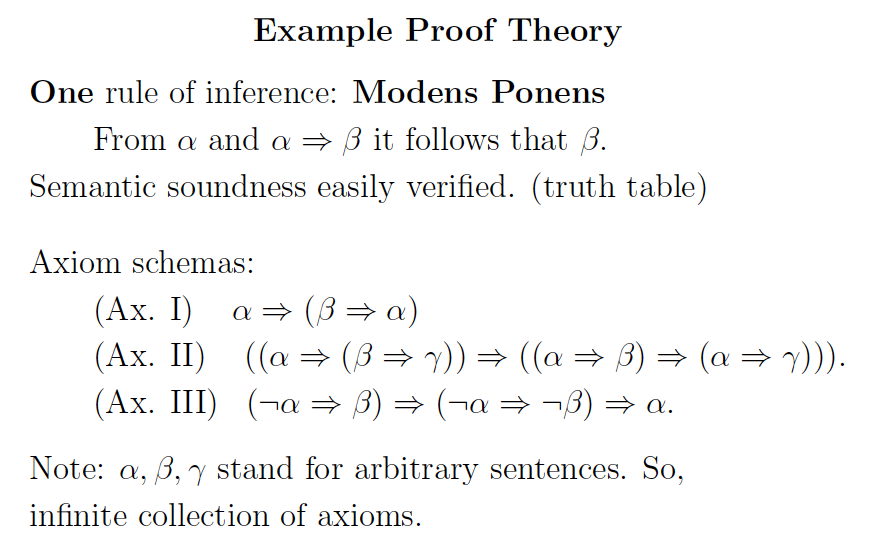 Modus Ponens
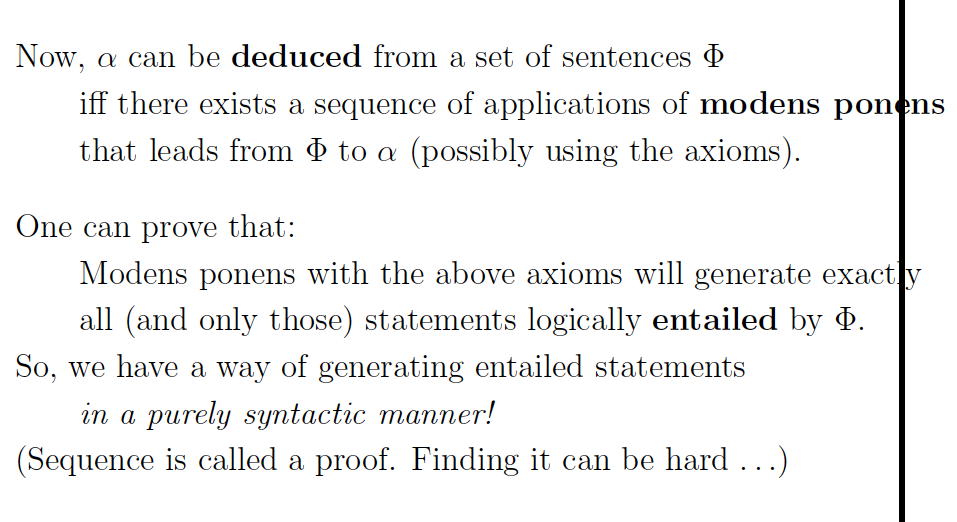 Modus Ponens
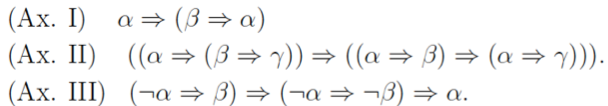 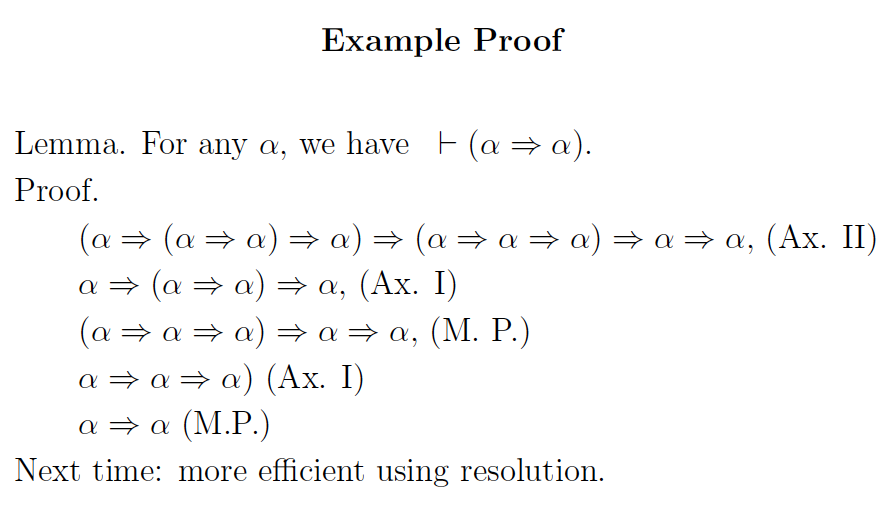 (
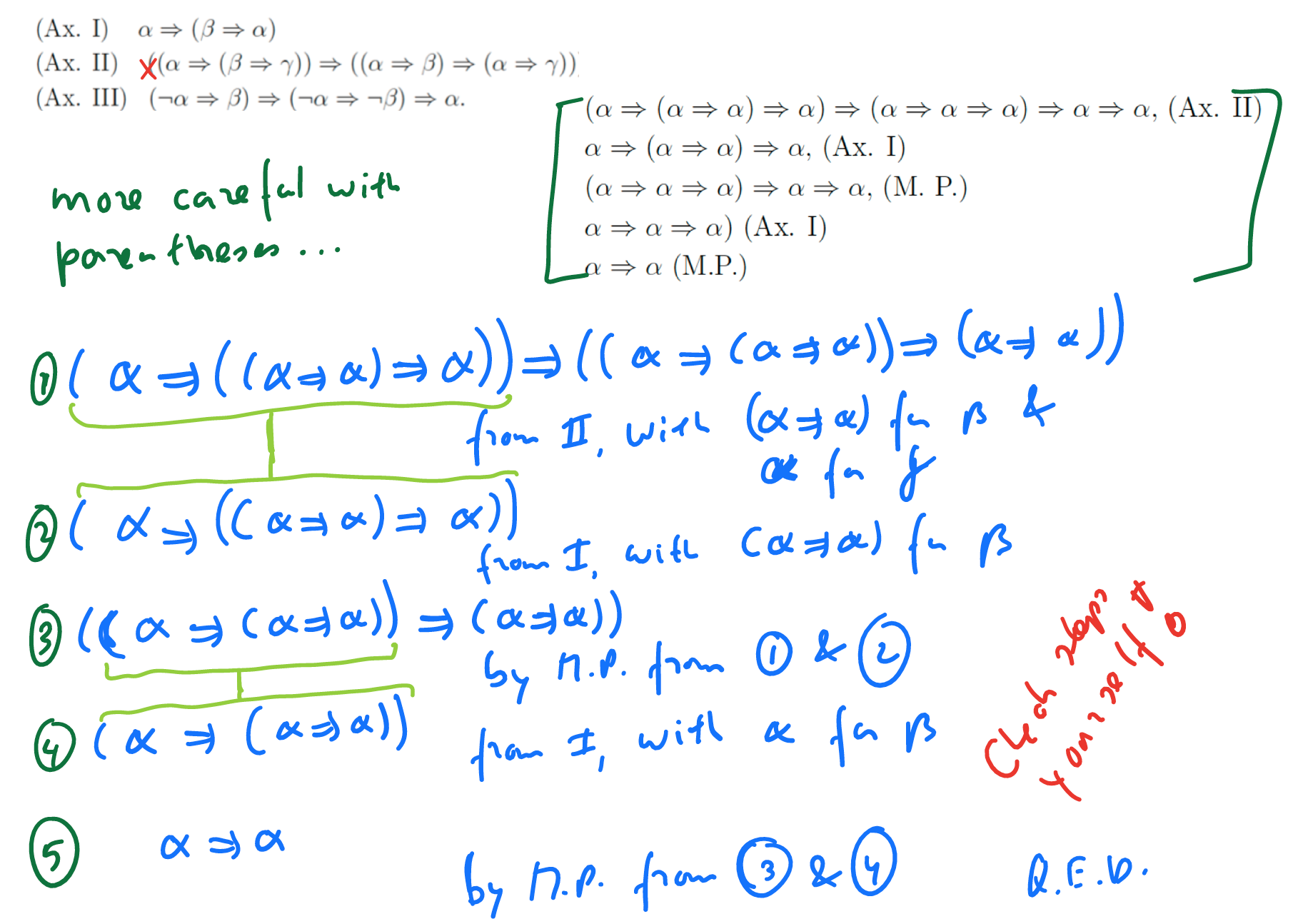 Addendum
Standard syntax and semantics for propositional
logic. (CS-2800; see 7.4.1 and 7.4.2.)
Syntax:
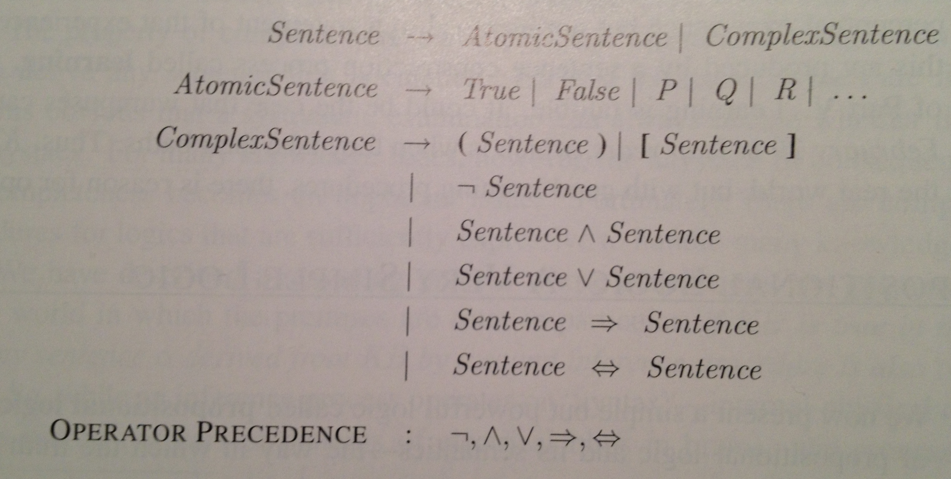 Semantics

Note: Truth value of a sentence is built from its parts “compositional semantics”
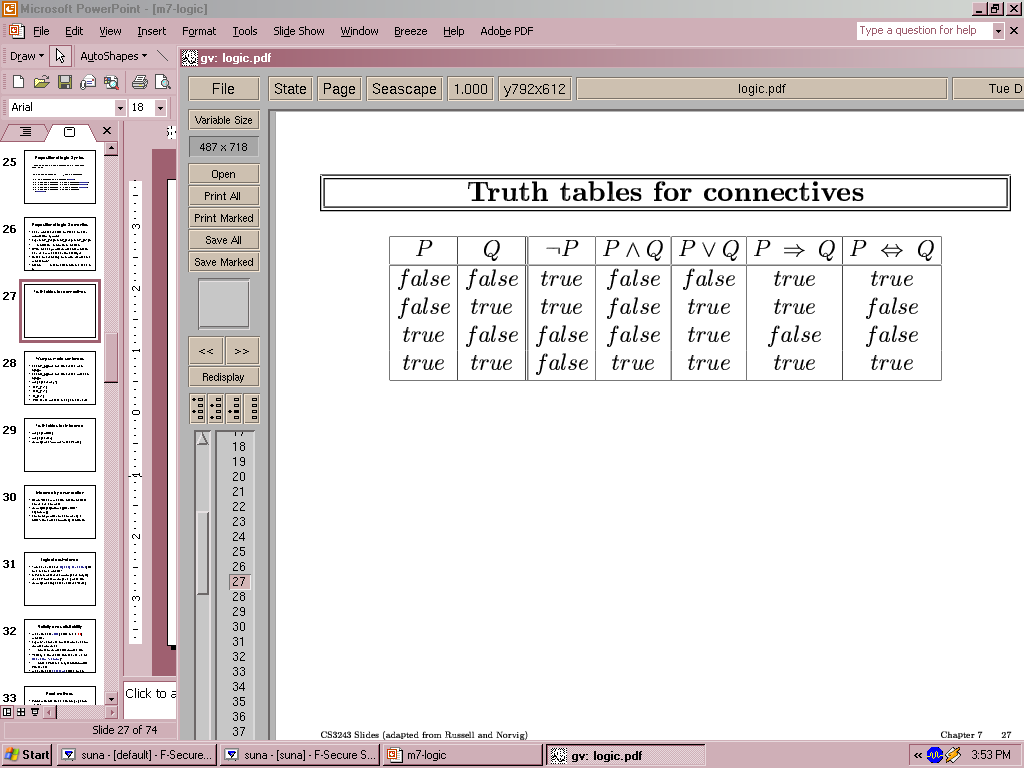 Logical equivalences
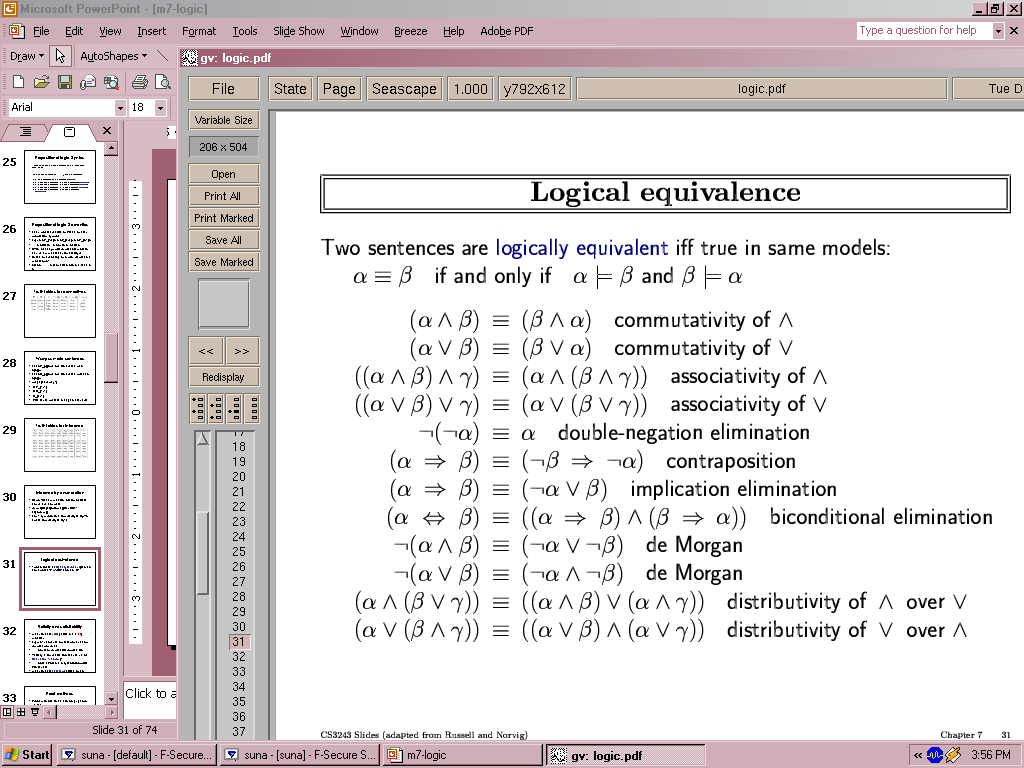 (*)
(*)  key to go to clausal (Conjunctive Normal Form)
Implication for “humans”; clauses for machines.
de Morgan laws also very useful in going to clausal form.